Student October Veteran Respondent Training2024-2025
Brooke WenzelStudentOctober@cde.state.co.us
1
Agenda
Purpose/Student October Timeline
Summary of Process
How the Snapshot Works
2024-2025 Changes
Pupil Attendance Information
School Auditing Office
Preschool Reporting
2
Purpose of Student October
3
Purpose of Student October – PSF Act
Obtain student level data required by state and federal statute
From the Public-School Finance Act of 1994 (CRS 22-54-101)
From the Elementary and Secondary Education Act ; reauthorized as Every Student Succeeds Act (ESSA)
Data collected in Student October is used to determine district funding
Visit this webpage for details
Also used for school and district demographic data reported to the federal government as a part of EDFacts
4
Purpose of Student October Continued
Data from Student October is also used in reports, grants, news articles, and official decision making about schools, districts, and the state.
Student October is meant to be a snapshot in time that gives a general overview of education in Colorado.
Accuracy is paramount
CDE wants to make sure that districts receive the correct amount of funding
That demographic reports accurately represent school and district populations
And finally, accurately reported English Learner (EL) student data is necessary for Federal and State reporting as well as for state funding through ELPA (English Language Proficiency Act)
5
Ensure Accurate Data
How to ensure your data is accurate?
6
2024-2025 Student October Timeline/Trainings
7
Data Collection and Cleanup Phase Timeline
8
Duplicate Count Phase Timeline
General Duplicate Count Process
Begins once all districts have submitted their Student October Snapshot to CDE, Friday, November 8th 
~3 business days after running the duplicate process Duplicate Documentation is due to The CDE School Auditing Office
~2 business days after documentation received decisions will be sent to districts
Signature Page
Due Friday, December 6th: Signed by Secretary of Board of Education AND the Chief Financial Officer
If your district needs an extension, please send Student October Collection lead an email with the day when your School Board Secretary will be able to sign the form
9
Summary of Process
10
Snapshot Process - Described
0.    Make sure Student Information System is updated
Extract Interchange Files from SIS and upload Interchange files to Pipeline (Student Demographic, Student School Association Files, At-Risk, Title I)
Check Business Rules Associated with Interchange files
Errors on Interchange files?
Yes – Correct Errors in SIS and go back to step 0
No – Move on to step 4*
Create Snapshot
Check Additional Business Rules Associated with Snapshot
Errors? 
Yes - Correct Errors in SIS and go back to step 0
No – Move on to step 7
Review Reports and Finalize
If you need to correct any data, you will need to go back to step 0
*Note: Error-free interchange files are not required to take a Snapshot but recommended. Get your interchange files as close to error free as possible before taking a snapshot!
11
Tagging
12
Tagging
Mark a file upon upload that allows you to track information for a particular collection
What is the point?
We have three, or more, collections that occur at the same time, Student October (as of October 1st), December Count (as of December 1st) and your current student values that pull into multiple snapshots
Tagging allows districts to store data for a collection and work on more recent data at the same time
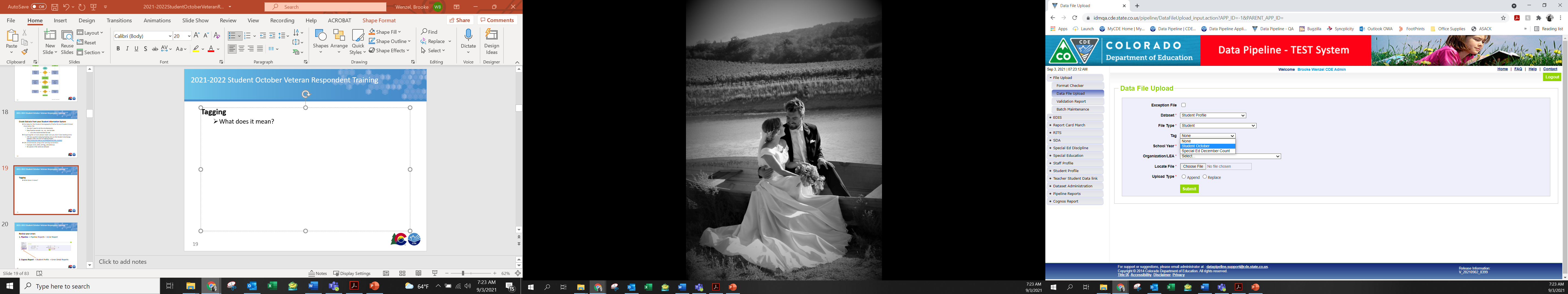 Different sets of data for the same student
October 1st
Current Value
December 1st
13
Tagging – Batch Maintenance
Batch Maintenance Screen
Will list all files uploaded, along with the record count, error count, whether it has processed or not, when it was processed and the tag on the file
Tag column is blank -> no tag on the file
There are certain collections that require untagged files
Student End of Year Collection, Attendance Collection, etc
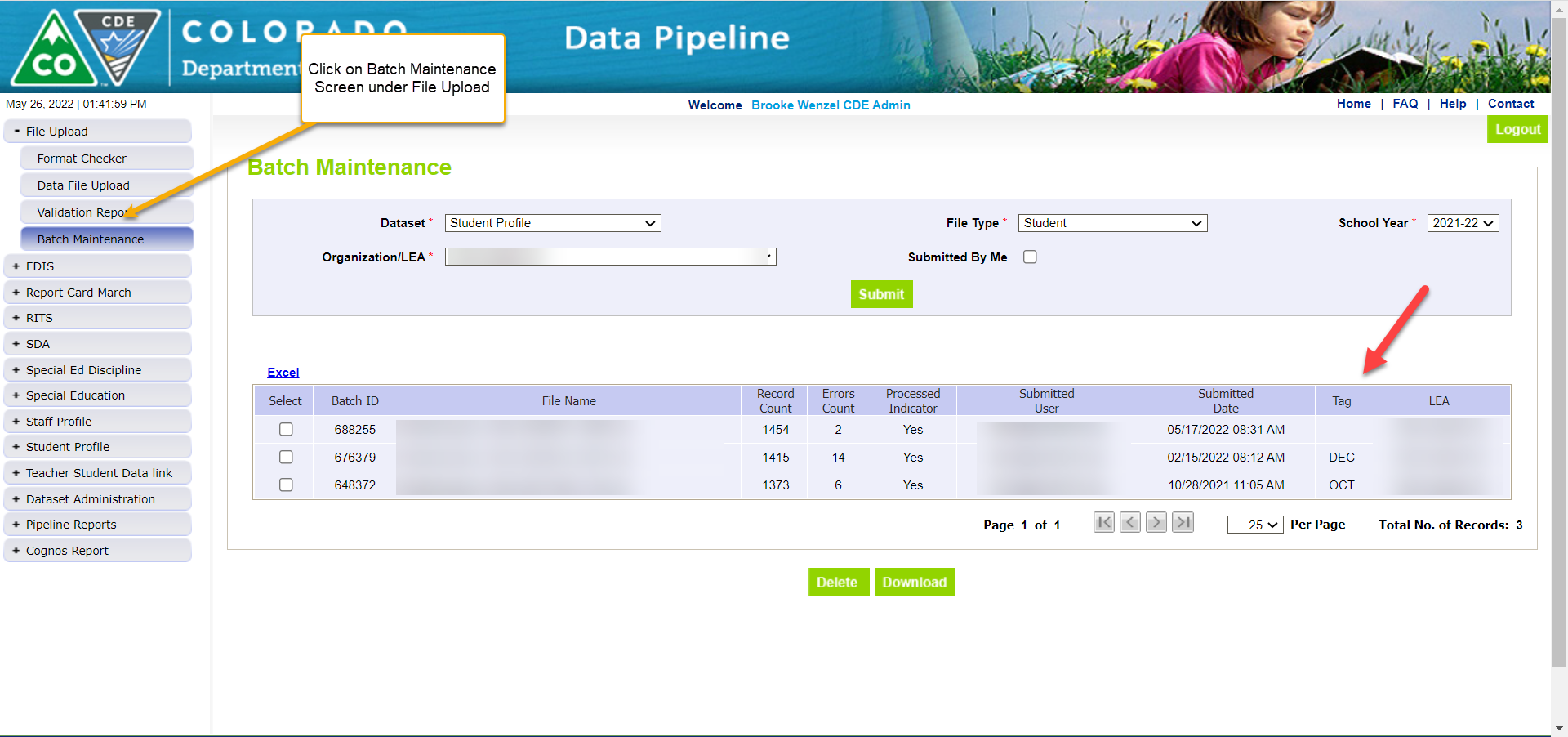 14
Tagging – Should I tag?
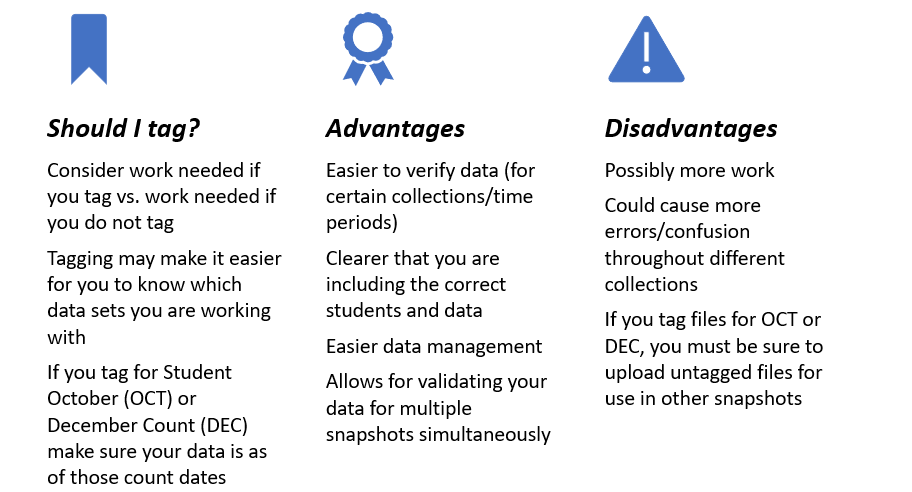 15
Errors/Warnings
16
Reviewing Errors from Uploaded Files
Review your errors 
1. Pipeline -> Pipeline Reports -> Error Report
2. Cognos Report -> Student Profile -> Error Detail Reports
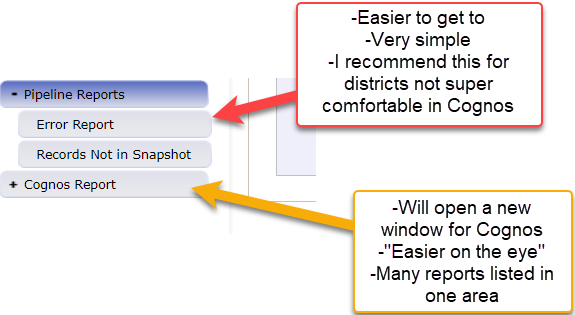 17
Pipeline Error Report
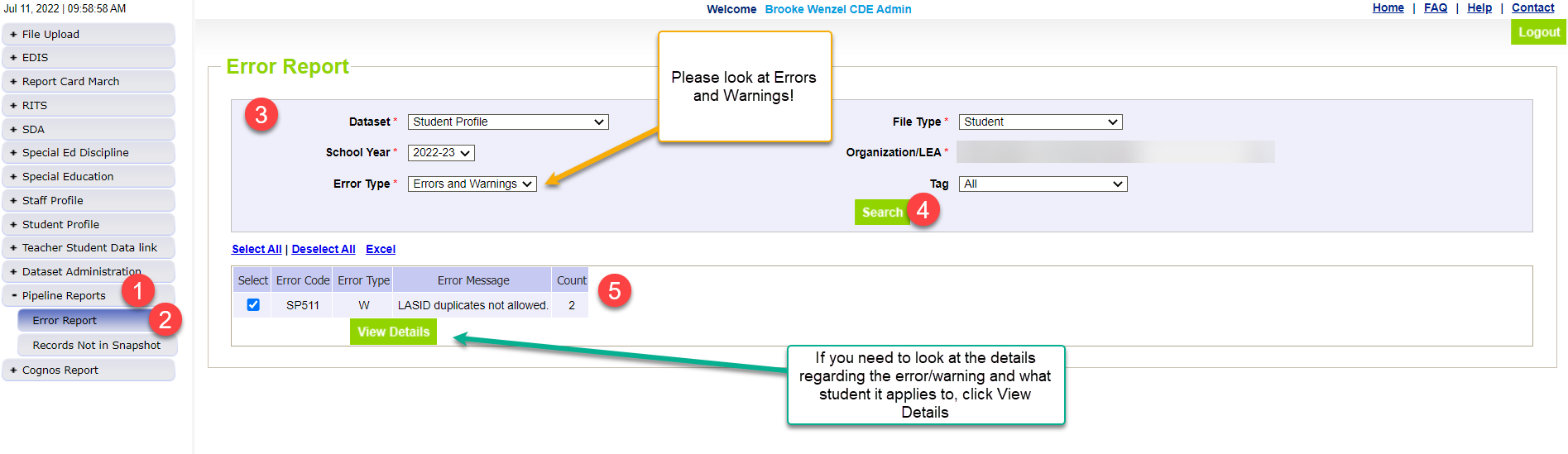 Warnings
Errors
Must be addressed
Update data fields to clear 
Request reporting exception if student data is accurate but does not follow the typical coding pattern as indicated by the error message
Snapshot cannot be submitted if there are any errors
Indicate possible data inconsistencies/coding issues
Snapshot can be submitted even if warnings are present
Pro Tip: Review warnings to look for patterns/areas where district data could be documented in a more accurate manner
18
Resolving Errors
Carefully read the error message to understand the error and why it is being triggered.
19
Exceptions
20
When are reporting exceptions needed?
Sometimes a student’s records will have accurate information, but their educational history will not follow the anticipated coding patterns outlined in the business rules for an interchange file or snapshot
These are unique circumstances and apply to few students
Reporting exceptions are used to clear the errors associated with a student’s record without changing the data
Data respondents must work with the data collection lead for a given file/snapshot to request an exception be granted
21
Reporting Exception Process (Option 2)
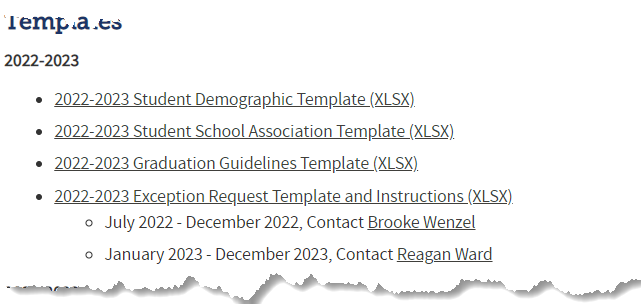 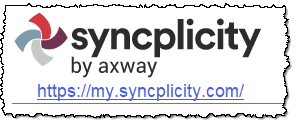 22
Requesting Exceptions (Option 2)
Each error needs a row, even if the same SASID is generating multiple errors
You can use the same explanation multiple times though
Fields Required for exceptions to errors in Demographic File
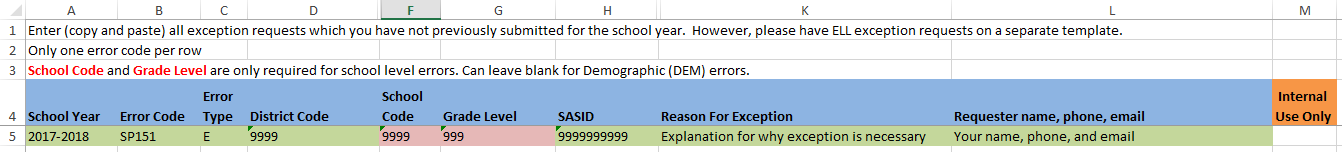 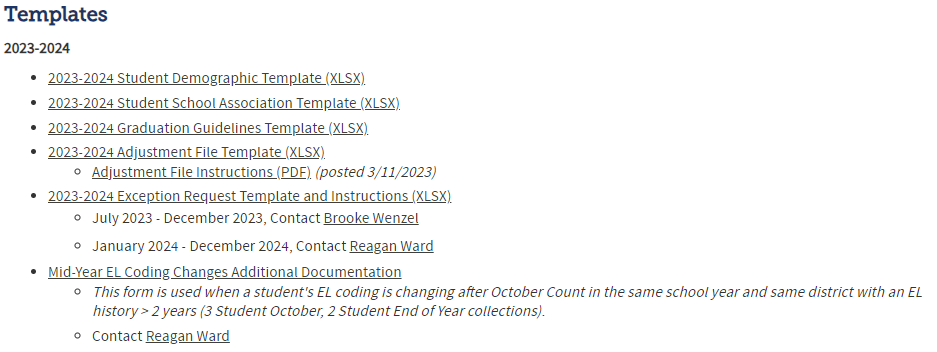 Where do I find the Exception Request Template?
 
Student Interchange Website
23
Other Reporting Pieces(Home School Data and Title I)
24
Home School Data – Add/Edit Record
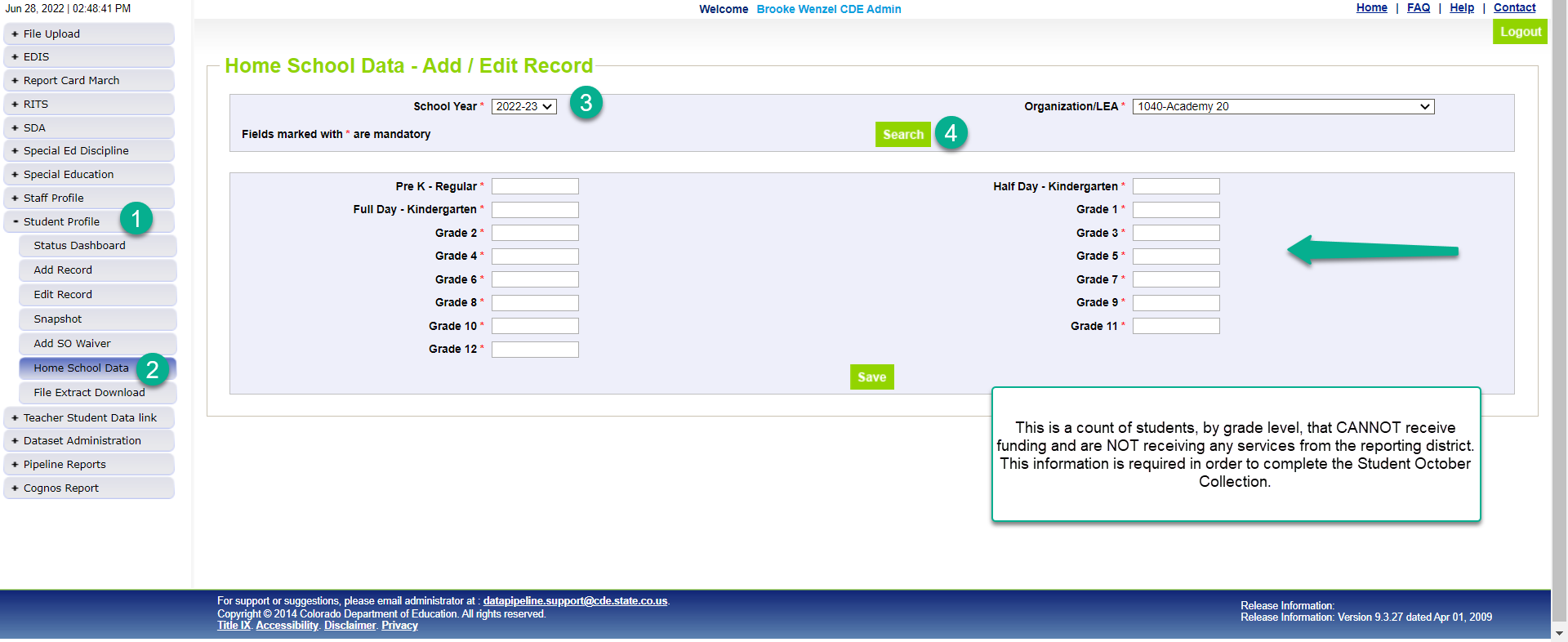 *Please note that you’ll need to include any homeschool students receiving some regular education services provided by the district in your interchange files.  They are only eligible for a maximum of part-time funding.  For homeschool student receiving no services report them in Home School Data under Student Profile.  These students who are not taking any classes offered through the district are not eligible for funding.
25
New: At-Risk Measure Interchange File Overview
Beginning with the 2024/2025 school year, there is a new Data Pipeline  At-Risk Interchange.
The purpose of the At-Risk Interchange is to obtain student level census block information needed to implement the new at-risk measure as described in HB22-1202 with data collection to begin with the 2024-2025 school year as provided for under SB24-188.
The new at-risk measure will be implemented starting with the 2025/2026 school year, and included in the Total Program funding calculation as described in the Public-School Finance Act which will continue to utilize student level data reported through the Student October Count data collection
Information on At-Risk:
ARMeasure@cde.state.co.us
At-Risk Interchange Website
26
Title I Interchange File
Upload Title I Interchange file if necessary
If your district has a Title I Targeted Assistance (TA) funded school you will need to submit a Title I file
Information on Title I:
Melissa Chaffin
Title I Interchange Website
The method districts use to report students served with Federal Title I Targeted Assistance (TA) funds.  
Data from the Title I Interchange are captured in October Count and End-of-Year snapshots. 
States that accept Title I $$ must report Title I data to the U.S. Department of Education:
District overall and disaggregated by:
student groups (race/ethnic, IEP, FRM, EL)
program (Schoolwide vs. Targeted Assistance)
Accepts TA students only. All students in SW programs are coded Title I.
27
Snapshot
28
What is a Snapshot? - Visual
Internal Flags
Source File B
Source File A
File A: Element 2
File A: Element 5
File B: Element 3
Internal Flag: 3
Snapshot
Internal Flag: 2
Internal Flag: 1
File A: Element 1
File B: Element 4
File B: Element 1
File A: Element 3
File B: Element 2
File A: Element 4
29
[Speaker Notes: A data snapshot begins with uploading the corresponding interchange files. These interchange files become the source of information, or source file for specific data fields on a snapshot.
When a snapshot is triggered, it pulls needed information from the source (interchange) files into a new file called the snapshot.
Snapshots typically won’t use every data element on a source file. 
Snapshots often pull in information called “internal flags.” These are calculated pieces of data from information provided on the interchange files or from other internal data in data pipeline.]
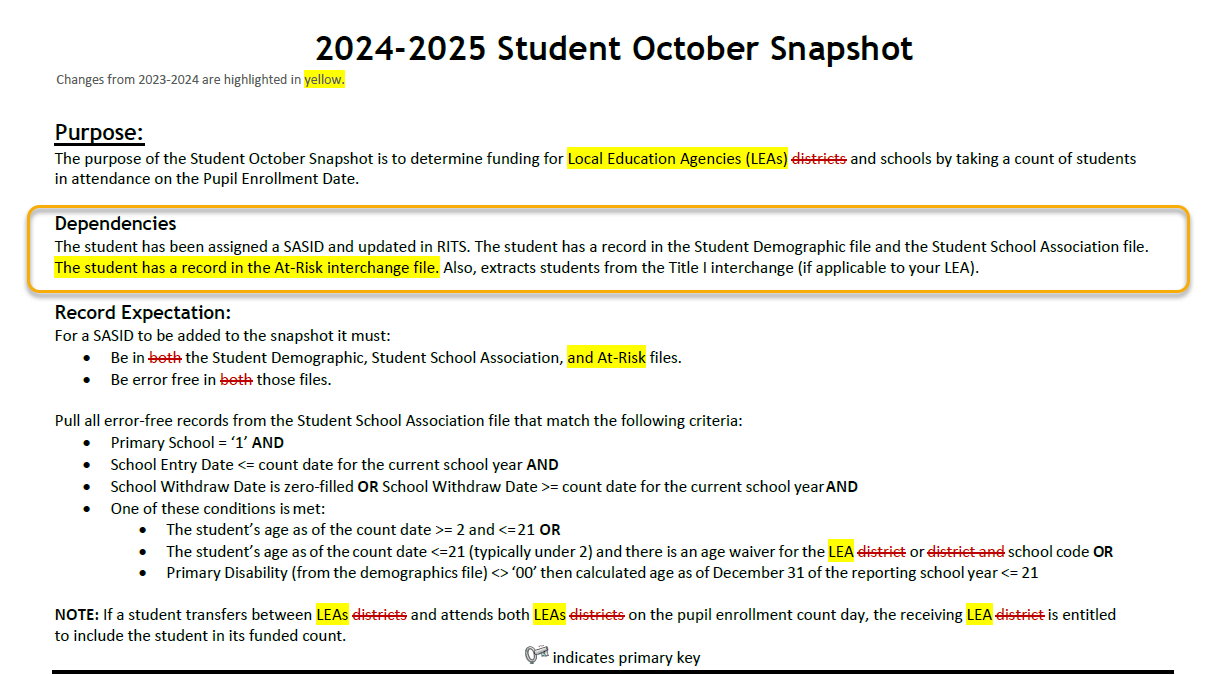 What is a Snapshot?
Interchange File Layout
Provides a list of each data field included on an interchange (source) with detailed descriptions and codes.
Snapshot File Layout
Dependencies: List of source interchange files needed for the snapshot
Criteria: Rules regarding the types of records pulled from a source file into a snapshot 
Data Fields: Includes a list of specific source files for each data field or indicates the field is an internal flag.
Internal Flag Definitions: Provides detailed descriptions of each internal flag data field and codes.
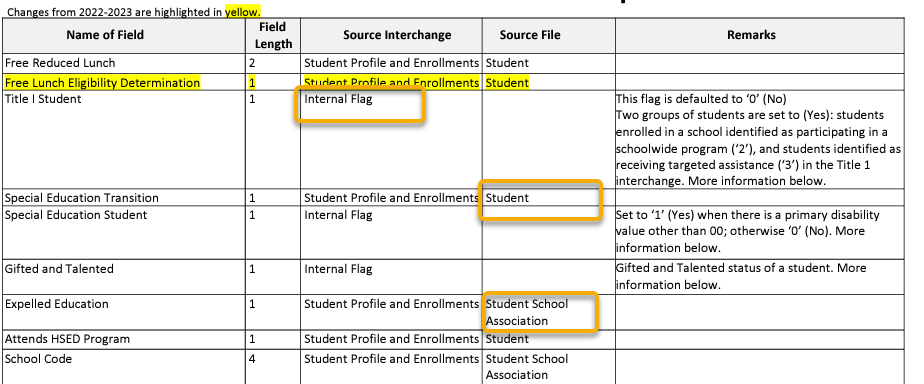 30
Light Green – District Uploads
Gray – CDE Uploads
Light Blue – District “Triggers”
Another Snapshot Visual
31
Snapshot Screen
Create a Student October Snapshot
Record Type: Choose based on use of tagging
Always Create Snapshot
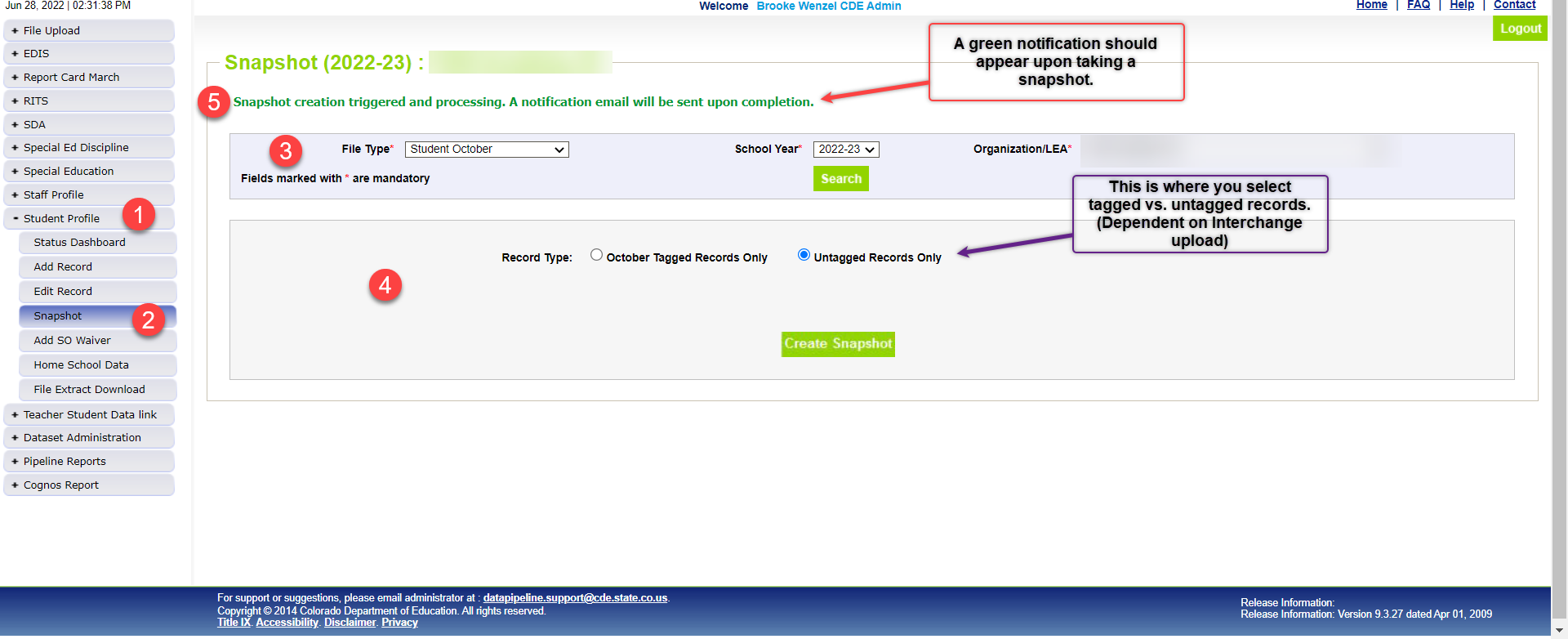 32
Snapshot Process – Described (again)
0.    Make sure Student Information System is updated
Extract Interchange Files from SIS and upload Interchange files to Pipeline (Student Demographic, Student School Association Files, At-Risk, Title I)
Check Business Rules Associated with Interchange files
Errors on Interchange files?
Yes – Correct Errors in SIS and go back to step 0
No – Move on to step 4*
Create Snapshot
Check Additional Business Rules Associated with Snapshot
Errors? 
Yes - Correct Errors in SIS and go back to step 0
No – Move on to step 7
Review Reports and Finalize
If you need to correct any data, you will need to go back to step 0
*Note: Error-free interchange files are not required to take a Snapshot but recommended. Get your interchange files as close to error free as possible before taking a snapshot!
33
Cognos Reports (CEDAR)
34
Logging Into Cognos
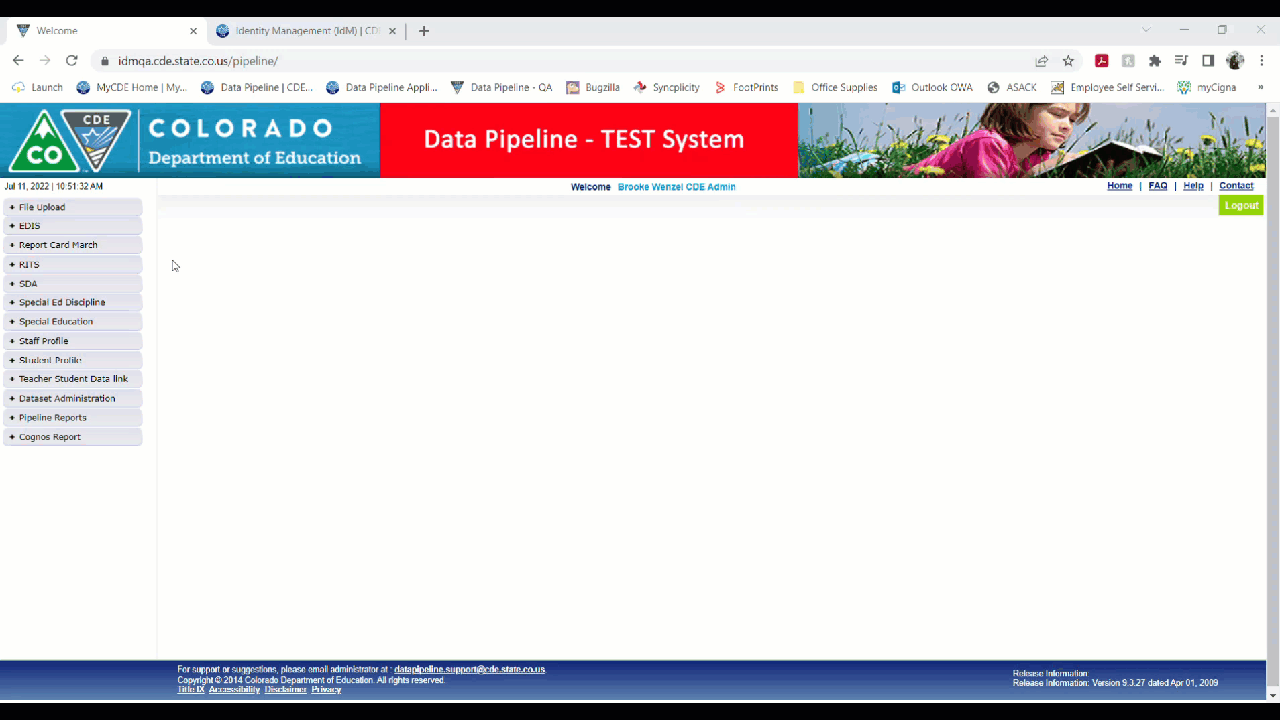 35
REVIEW, REVIEW, REVIEW
Once you have error free interchanges and snapshot
Verify accuracy of the data using Cognos
Important Data Verification Reports
EL Students
District Summary of EL Students (Summary by Grade Level)
District Summary of English Learners (Summary by School)
ELPA Report – Updated (by Student)
District Summary of Pupil Counts
October Snapshot Records
Pupil Count by Language, Section 504, & Program Service
Student October and IEP Comparison
Summary of Pupils by Race/Ethnicity and Gender
36
Submit Data to CDE
37
Ready to Submit
Once you have verified the data, submit the snapshot to CDE.  Go to:
Student Profile -> Status Dashboard and click ‘Submit to CDE’
Must have LEAAPPROVER role in IDM to complete this step
Once data is submitted it will be locked, must request unlock to make changes (email or call me to request)
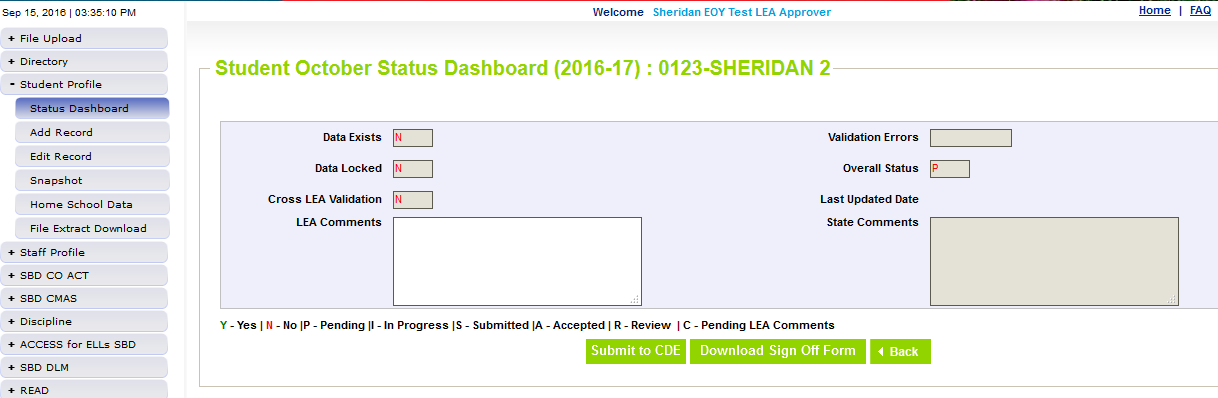 38
Other Helpful Screens – Data Pipeline
39
File Extract Download Screen
Want to see what was submitted last year?
Note: File Layouts/Field Options can change from year to year!
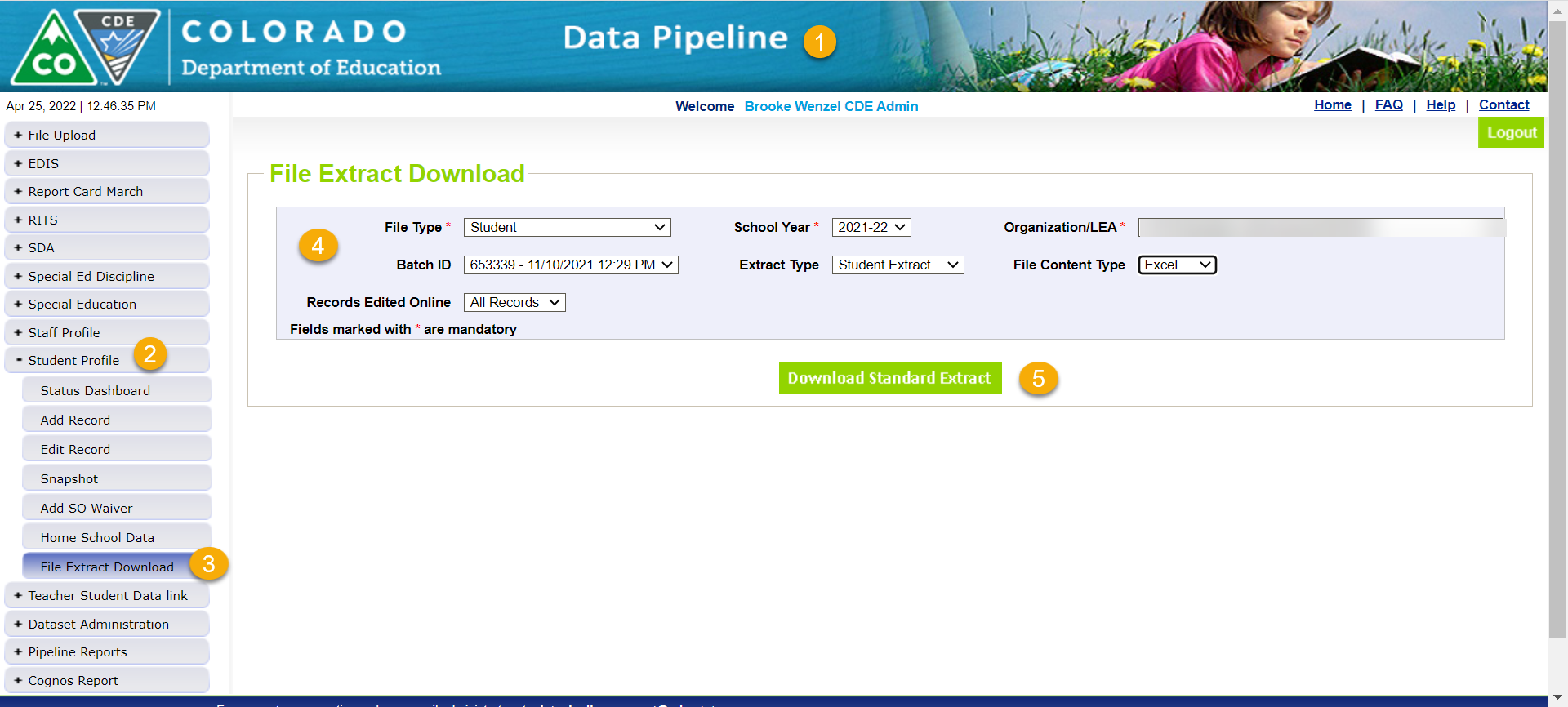 40
Batch Maintenance Screen
Displays Files that were uploaded in Pipeline
Note: This is especially helpful for those districts that use the tag option
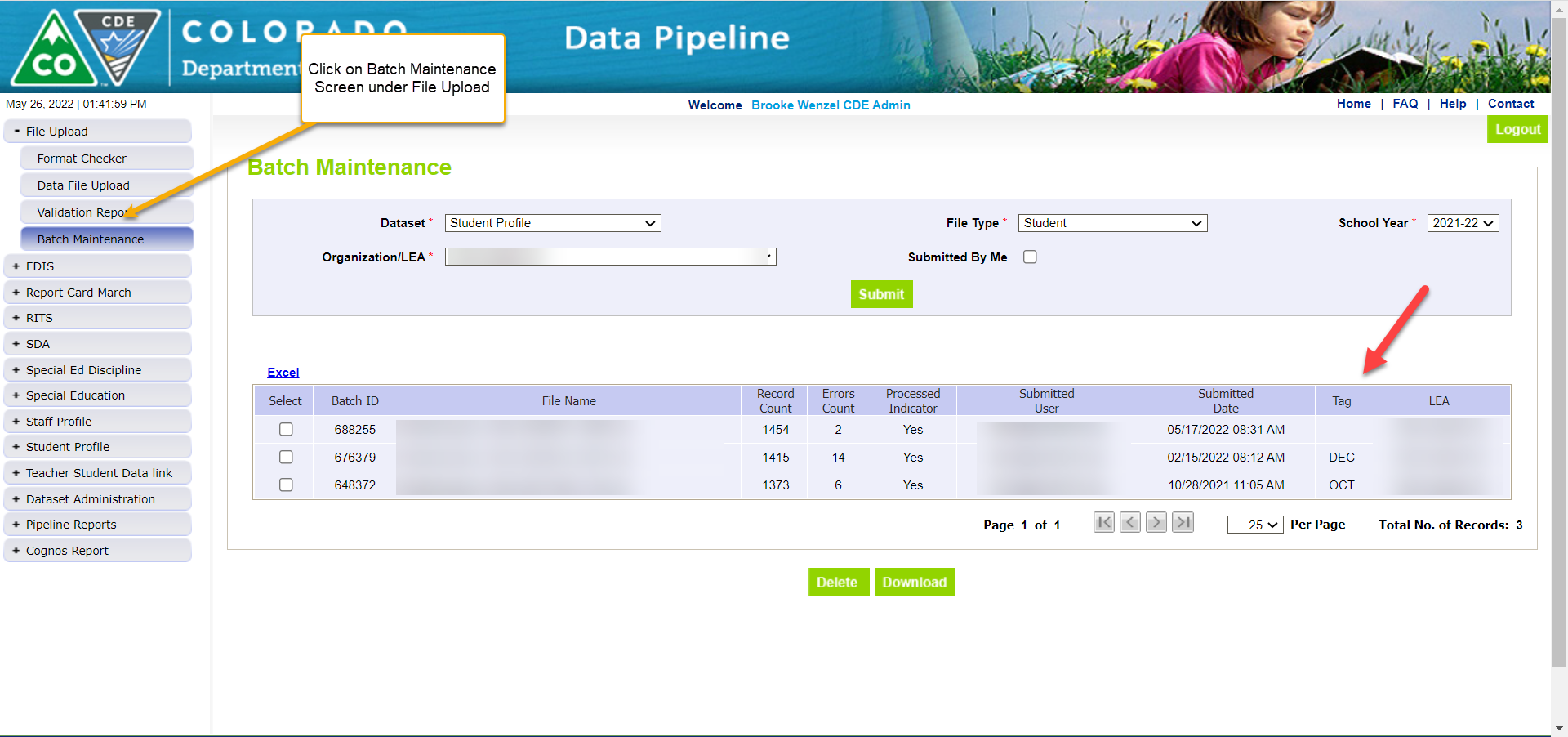 41
Duplicate Process
42
Phase 2 (Duplicate Process)
Duplicate Process
Once all districts have submitted data CDE will begin the duplicate process
Will compare SASIDs across all districts and determine if any students are receiving funding greater than allowed
For most students this is 1.0 FTE, but there are some instances where a student is only eligible for 0.5 FTE (e.g. home-school students)
Districts will receive email if they have a duplicate
Email will include instructions on how to submit documentation to the CDE School Auditing Office to determine who receives funding
Districts have 3 business days to submit this documentation
43
What happens if you have duplicate students?
Duplicate Students?
Audit Exception Report
Created after duplicate process has been run.
Helps determine which students need documentation to send to CDE School Auditing team during duplicate process
Summary of Pupils Being Reported by Another District
Like the Audit Exception Report used during the duplicate process, but can be accessed prior to your snapshot being submitted
Lists SASIDs being reported by another district
You can then use the Student October Contact List to contact the other district to resolve duplicates prior to duplicate process
44
End of the Collection!
After documentation received
CDE School Auditing Duplicate Process
Once data is final and no duplicates remain
Print out signature page (status dashboard -> Student October)
Will look like the Cognos Report “District Summary of Pupil Count”
Get it signed by the Secretary of Board of Education AND the Chief Financial Officer and then scan and email to Brooke the Student October Collection Lead at CDE. 
Once CDE has received your signature page you are done!
45
How the Snapshot Works
46
Data Feeds into Snapshot
Student October Snapshot Criteria
Student record in DEM file, error free
Student has at least one record in SSA file , error free
Student has record in At-Risk file, error-free
Primary School flag = 1
Entry Date before or on count day and Exit Date after count day
Or SASID is in Transfer/Alternate Count Day exception file
Support Files/data: Foster, Migrant, Title I School, TREP
At-Risk File
47
What is a Snapshot? – Back to the Visual
Internal Flags
Source File B
Source File A
File A: Element 2
File A: Element 5
File B: Element 3
Internal Flag: 3
Snapshot
Internal Flag: 2
Internal Flag: 1
File A: Element 1
File B: Element 4
File B: Element 1
File A: Element 3
File B: Element 2
File A: Element 4
48
2024-2025 Changes
49
2024-2025 Student School Association
2024-2025 Student School Association File Layout
Added Independent Study Course, Work-Based Learning Opportunity Course, Blended Learning Course and Supplemental Online Course fields
Will help determine student’s funding eligibility based on documentation (finance/auditing)
50
2024-2025 At-Risk
2024-2025 At-Risk Interchange File Layout
Obtain student level census block information needed to implement the new at-risk measure as described in HB22-1202.
At-Risk Interchange Website
51
Pupil Attendance Information
52
PAI Overview
53
Criteria for PAI Codes
Which Students get included in Student October?
Students in membership at your district’s schools (PAI=01-08)
Students your district is contracting with an outside program/district/BOCES to educate (PAI=24-33)
What is membership?
Enrolled by the count day (or alternate count day)
Attendance on count day OR
Has established attendance prior to count day during the current school year AND resumes attendance within 30 days following the count day
54
01-08 PAI Codes
Resident Pupils Attending an Educational Program Operated by the Reporting District
01-Resident, Designated School
02-Resident, School of Choice (Open Enrollment) 
03-Resident, Non-District Site (Expelled, Preschool)
04-Non-Resident, Choice (Public Schools of Choice)
05-Non-Resident, Non-Choice 
08-Resident, Non-Choice
These codes are for students being educated in the district reporting them. Resident/Non-resident should be determined by the district associated with the residence of the parent(s).
55
24-33 PAI Codes
Resident Pupils Attending an Educational Program Not Operated by the Reporting District
24 – Court Mandated Juvenile Detention
27 – Non-Public Schools (Contractual Agreement)
28 – Outside of Colorado Public  Education Agency
29 – Outside of Colorado Non-Public School
30 – Colorado Public Agency (Contractual Agreement)
31 – School District or BOCES (Contractual Agreement)
33 – Online Schools (Contractual Agreement)
These codes are used for students who are residents of reporting district, but the district is not educating the student
56
OCT: Students attending BOCES Schools/Programs
57
[Speaker Notes: PAI Codes (on the SSA file):

Group A = Pupils attending an educational program operated by the reporting district

Group B = Resident Pupils attending an educational program not operated by the reporting district


Special Education PAI Codes:
See the Special Education IEP Interchange – Child Participation file layout for information
Based upon students within the Administrative Unit (AU) – which means codes may vary from the PAI codes used on the SSA file since those are based upon district level information]
School Auditing Office
58
Reporting vs. Requirements
Reminders:
Reporting vs. Requirements (Auditing)
Review the Student October Count Audit Resource Guide
Identify unique student and course types that are relevant to your district.
Make sure you have processes in place for collecting required audit documentation in an electronic  format.
Coordinate with district program staff.
Auditing has their own trainings!
https://www.cde.state.co.us/cdefinance/auditunit_trainings
59
Audit Syncplicity Folders
All districts have an audit Syncplicity folder for transferring and sharing audit documentation for audit purposes
Naming convention for district folders is:  District Number_District Name_Audit_FAST
For example:  0010_Mapleton 1_Audit_FAST
Each audit Syncplicity folder contains subfolders:
Annual Audit Review
At-Risk Count
Audit Report
Duplicate Count
English Language Learner Count
Pupil Count
Transportation
60
Preschool Data Reporting
61
Student October Expectations
LEAs Will Report
LEAs Will Not Report
All PK students receiving services from the LEA (regardless of UPK funding status)
These students should have a SASID assigned
All PK students as Not Funded (Public School Finance Funding Status ‘86’, ’87’ or ‘96’) for enrollment purposes
All related Demographic and School information
Any PK students not receiving services from the LEA (optional)
An alternate count date for PK students (if applicable)
All students will fall under the October Count Date
CPP/ECARE Funding Information – no longer applicable
*LEA = Local Education Agency (district, Charter School Institute and BOCES are included)
62
Resources
63
Resources/Helpful Webpages
64
Thank You for Attending!
65